How to stay safe onlineby Hibah Mughal
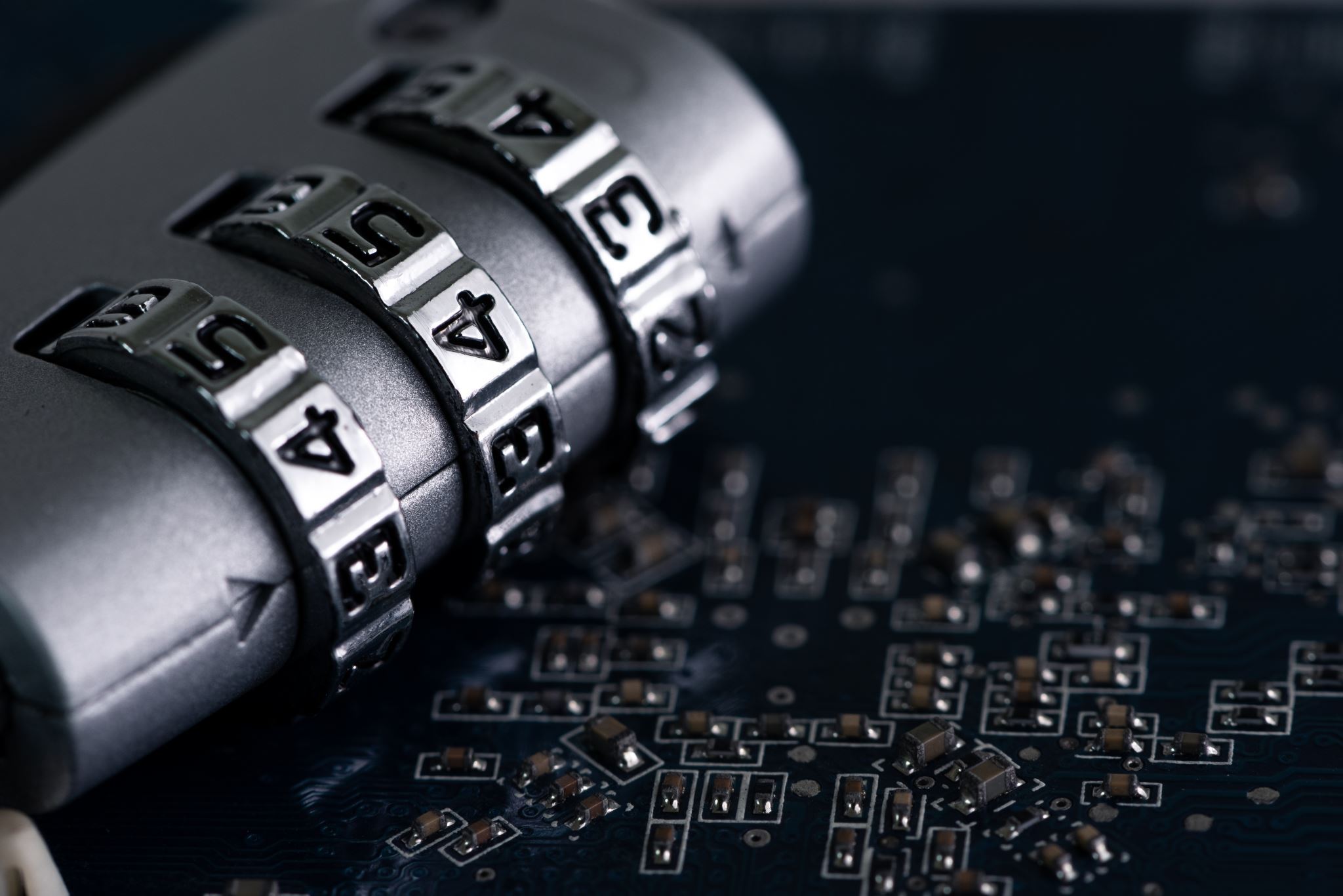 There is a lot of harmful things online like phishing, cyberbullying, trolling and many more. 
If you have been in contact with people who are harmful it is your job to report them.
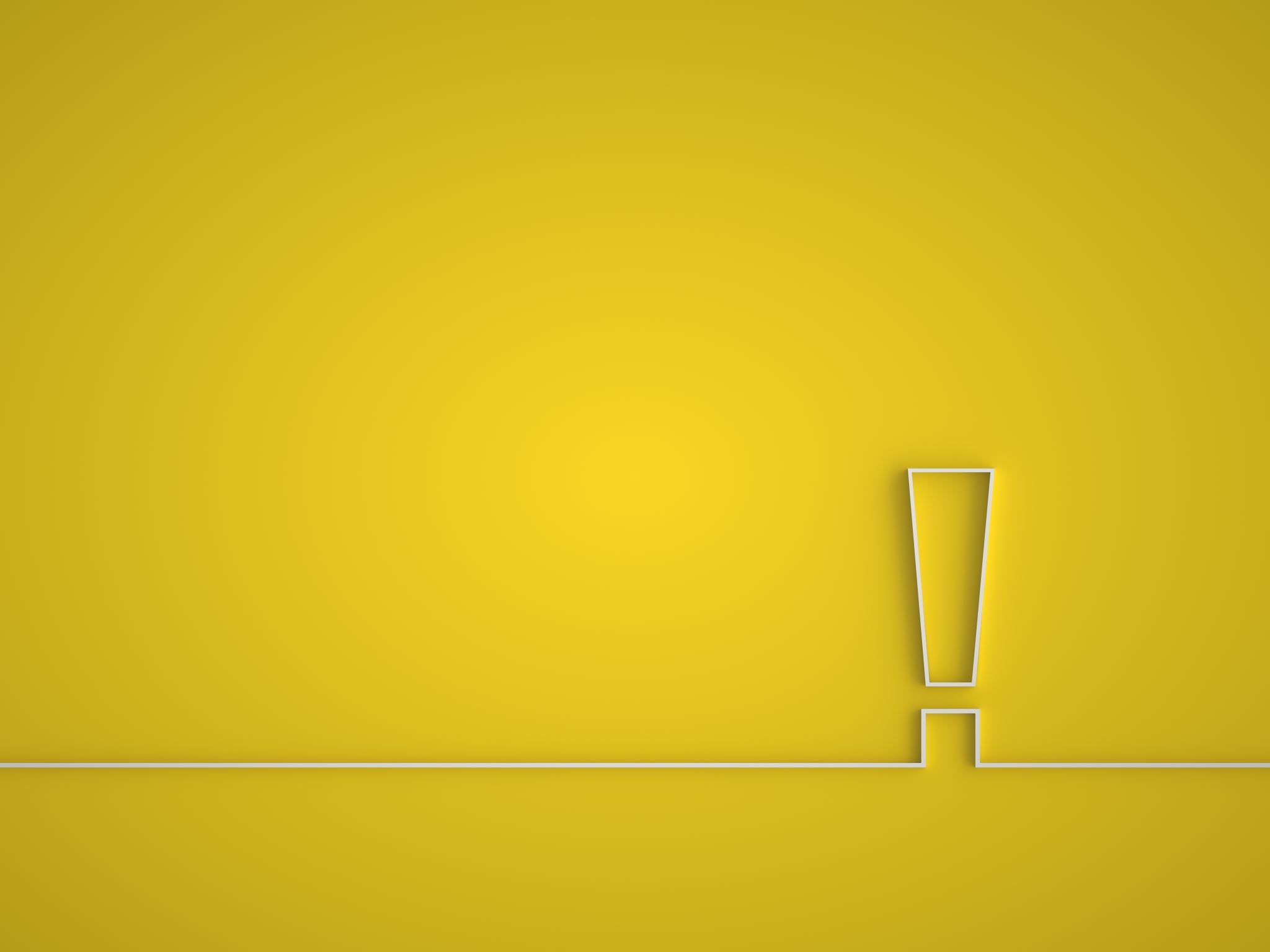 Phishing is when somebody sends you a variety of emails, comments and messages asking for personal items such as your password, bank card details and frankly your location
Cyberbullying is online bullying
Online Trolling is somebody in a server sending offensive and discriminative messages on the group chat of that server.
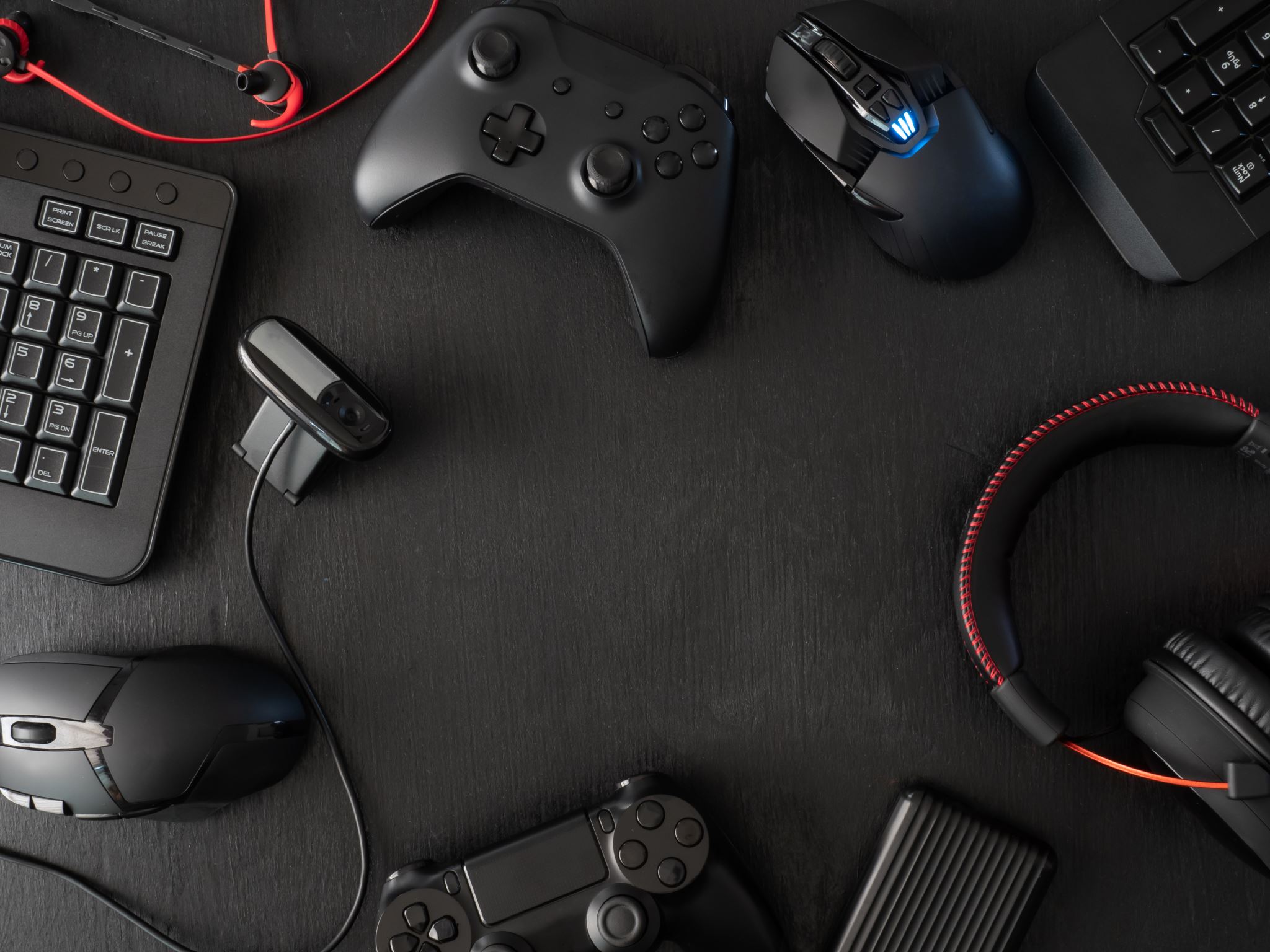 To stop all of this as soon as you see something off or you know something is not going right in an online place report the person doing you harm. Also triple check that what you're saying is appropriate and think what could happen in the future, you might be kicked out of an online game that you enjoy.